Приготовление
питьевого йогурта в домашних условиях.
Автор: 
                                                                            Канюкова Екатерина                                                                         
                                                                            ученица 3 класса 
                                                                           МБОУ «Яндобинская СОШ»
                                                                           Аликовского района
Цель работы:
 исследование и приготовление  питьевого йогурта в домашних условиях. 
           Объект исследования: 
йогурт, приготовленный в домашних условиях.
          Гипотеза исследования: 
Если изучить условия приготовления йогурта, то можно его приготовить самостоятельно.  Приготовленный йогурт в домашних условиях оказывается дешевле и полезнее. 
          Методы исследования: 
поиск литературы; 
изучение и анализ литературы;
анкетирование;
практическая работа.
Благодаря им йогурт завоевал мир
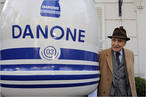 Исаак   Карассо
Мечников   Илья Ильич
Чем полезен йогурт?

Усваивается организмом быстрее, чем молоко.
Помогает избавиться от неприятного запаха изо рта.
Укрепляет иммунитет.
Питает и увлажняет сухую кожу.
Уничтожает вредные бактерии в организме.
Богат витаминами группы В, содержит белки и кальций.
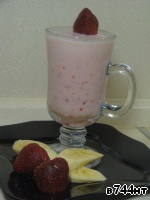 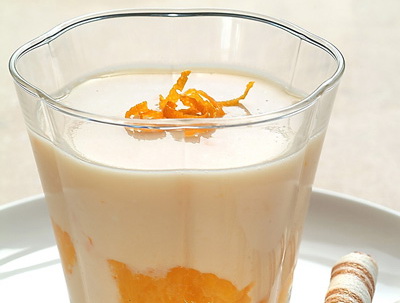 Могут ли йогурты 
       быть опасными для здоровья?


Йогурты содержат до 30% различных добавок! 

В состав йогурта входят регуляторы кислотности, красители, ароматизаторы, загустители.
Стабилизатор Е-1442 (модифицированный крахмал).
Красители Е-160а, Е-160с (аллергены)
Фруктовые наполнители - это отжимки, 
которые остаются от желе, мармеладов, 
соков, а не настоящие фрукты.
Приготовление
 питьевого йогурта в домашних условиях.

Рецепты приготовления  питьевого  йогурта:
1. Йогурт питьевой с нектарином и бананом.
1 стакан кефира 1 спелый нектарин0,5 банана1 чайная ложка сахара.
2.Питьевой йогурт  с бананом:простокваша -0,75 л;банан -1 шт.мёд;ягоды или варенье.
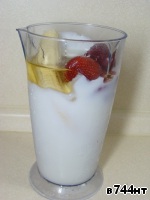 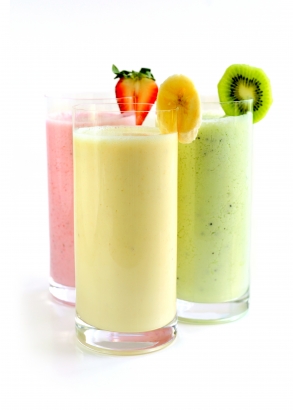 Все йогурты были пронумерованы
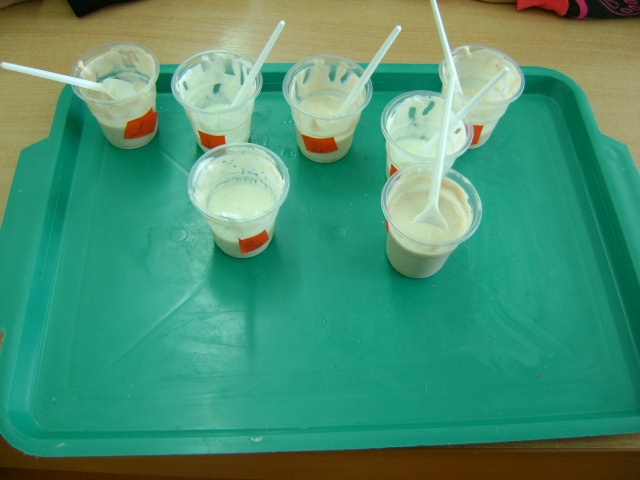 Дегустация прошла успешно.
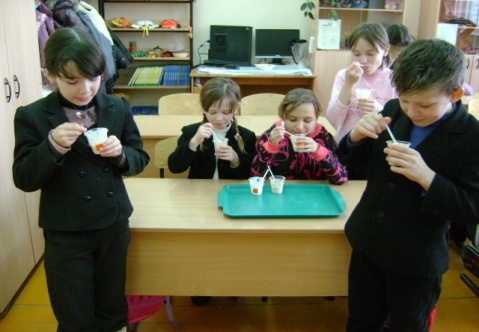 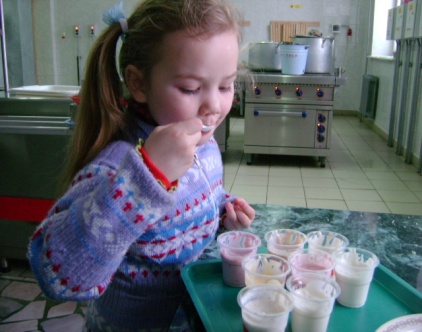 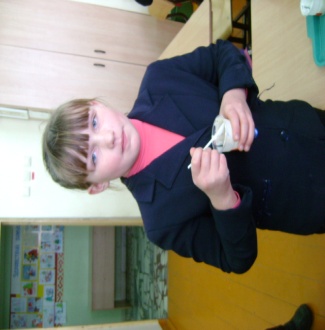 Все питьевые йогурты были отмечены с положительной стороны: 
-очень густая концентрация.
присутствие натуральных наполнителей 
(замороженные ягоды, варенье, джем) придавало  питьевым йогуртам очень приятный вкус.
ВЫВОД:
Если сделать дома такой продукт, можно получить массу удовольствия и моральное удовлетворение от употребления экологически чистого и полезного продукта питания.
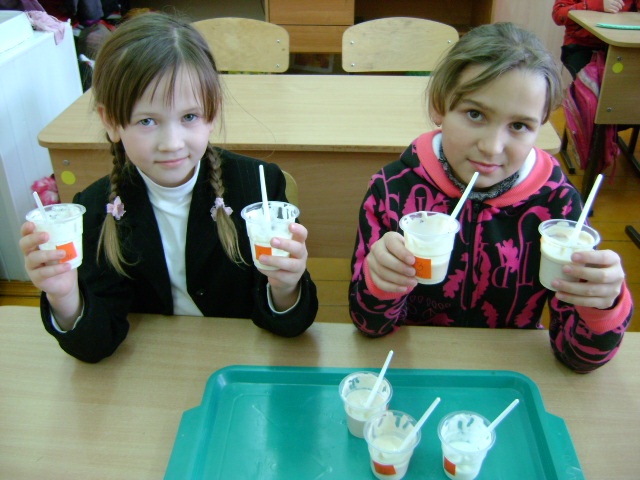 Советую вам
 обязательно приготовить питьевой йогурт в домашних условиях.
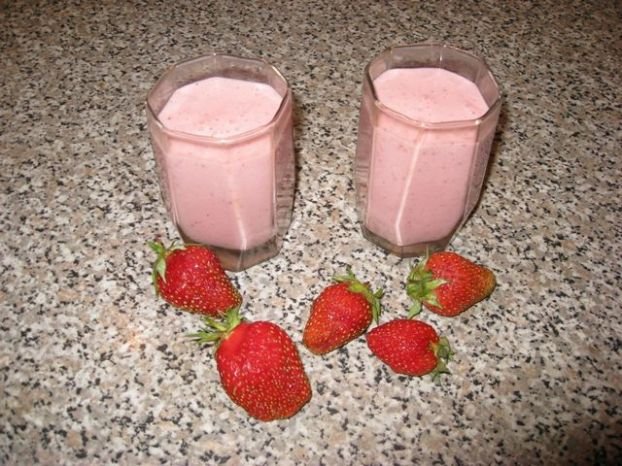